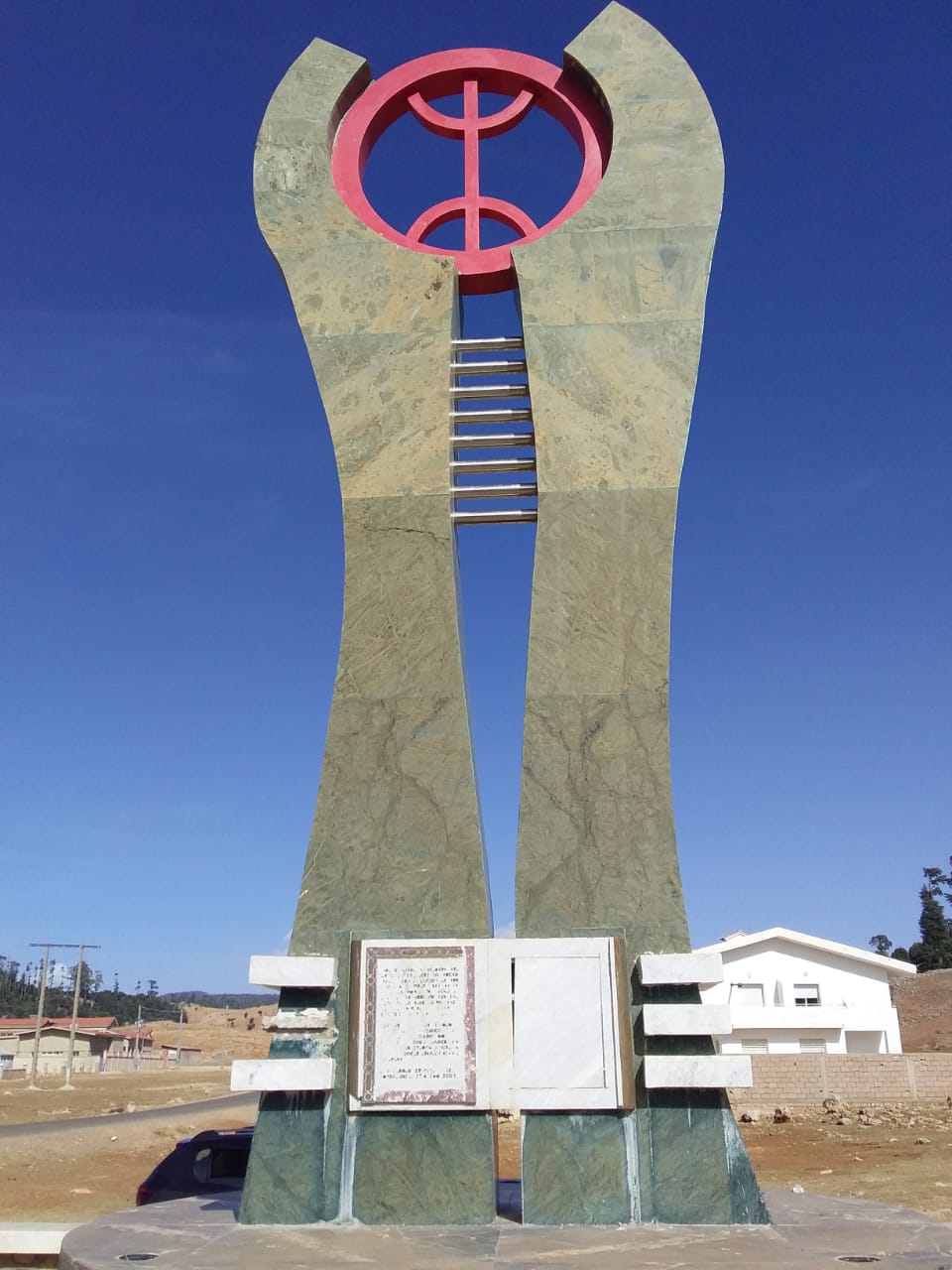 1
faculté Pluridisciplinaire de NadorFilière: études amazighesSemestre: 4prof: saddouki mohammed
Cours de lexique
2
Descriptif du cours
1) Objectifs du cours
2) Contenu du cours
3) Méthodologie  
4) Bibliographie
3
Objectifs du cours
-Amener l’étudiant à manier correctement le vocabulaire amazighe;
-Enrichir son fonds lexical;
-Apprendre à utiliser ce vocabulaire  adéquatement dans des structures syntaxiques visuelles;
-Fixer aussi bien l’expression écrite qu’orale de l’étudiant
-Connaître quelques notions théoriques relatives au lexique et au vocabulaire;
-S’exercer à réfléchir sur  la composante fondamentale de la langue amazighe qu’est le lexique.
4
-S’initier à la lexicologie et à la lexicographie amazighes
5
Méthodologie
-Cours théoriques
- Travaux pratiques (exercices à base de corpus)
6
Contenu du cours
Introduction 
-Aperçu sur la linguistique et ses branches 
I) Les catégories linguistiques en amazighe      
II) Lexique, vocabulaire : critères de distinction
III) Lexicologie amazighe
 1) La formation du vocabulaire amazighe:
  a) dérivation
  b) composition
2) Paronymie, homonymie, (para) synonymie, antonymie, polysémie
3) Lexique et sémantique:
      connotation/dénotation
IV) Lexicographie amazighe
1) Historique de la lexicographie amazighe
2) Techniques de confection des dictionnaires amazighes
3) Types de dictionnaire
4) Microstructure 
     -Définition lexicographique: types et supports
5) Macrostructure
7
Introduction
La linguistique est définie comme science du langage.  
Il est à noter que la linguistique générale (science ou étude scientifique du langage) se diffère de celle de l’étude des langues particulières. 
Dubois (2002) affirme:
 « on s’accorde généralement à reconnaître que le statut de la linguistique comme étude scientifique du langage est assuré par la publication en 1916 du Cours de linguistique générale de De Saussure qui a fixé son objet à la langue ».
8
Par ailleurs, selon Georges Mounin (2004 ), la linguistique est:
    « Science du langage, c’est-à-dire étude objective, descriptive et explicative de la structure, du fonctionnement (linguistique synchronique) et de l’évolution dans le temps (linguistique diachronique) des langues naturelles humaines. S’oppose ainsi à la grammaire (descriptive et normative) et la philosophie du langage (hypothèses métaphysique, biologiques, psychologiques, esthétiques sur l’origine, le fonctionnement, la signification anthropologiques possibles du langage). »
    Ainsi, la linguistique est une discipline scientifique d’intervention de plusieurs domaines et de descriptions du fonctionnement des manifestations du langage humain.
9
Branches de la linguistique
Lexicologie
   étude du lexique et du vocabulaire
Lexicographie
   étude des dictionnaires et leur confections
Pragmatique
  étude des actes de parole en contexte
Sémiotique/sémiologie
   étude des signes (tout est signe)
Stylistique 
    étude des procédés du discours dans leur contexte ;
10
La double articulation
D’abord qu’est-ce que le langage ?
-Le langage est l’aptitude symbolique que l’homme possède pour communiquer. 
-Il est constitué de la langue et de la parole.
-Le langage humain et la double articulation:

La première articulation est constituée par les unités significatives (unités lexicales et grammaticales) (monèmes).
   -A l’intérieur des monèmes (morphologie), on distingue deux catégories:
    1)    les lexèmes qui font une classe ouverte,
     2)    les morphèmes qui relèvent de la grammaire,
            ils  constituent une classe fermée.
11
La seconde articulation est formée par les unités distinctives dépourvues de sens:
   -   les phonèmes (phonologie)  -proprement dit- qui sont des unités de la première articulation,
   -    Ils permettent de constituer les monèmes
    - Ces unités  (les phonèmes) forment la deuxième articulation.
12
synchrone et diachronie
Synchronie / Diachronie
     - L'axe synchronique et l'axe diachronique sont nécessaires à toute    étude linguistique:
Dans le CLG:
    -la synchronie est  le fonctionnement de la langue, elle s'applique à un moment précis de la langue (aspects statiques et invariants de la langue, état de langue )
     -Or, la diachronie est le domaine des évolutions de et dans la langue (changements et variations de la langue, système évolutif). 
    - Primauté de la synchronie en linguistique:
   Pour le CLG, la linguistique doit s'intéresser à la synchronie qu'a la diachronie
      (Un locuteur ne connait jamais l’histoire de sa langue, le CLG prend l'exemple du jeu d’échec).
13
Axe syntagmatique/paradigmatique
Les axes syntagmatique et paradigmatique constituent, tous les deux, la langue. Toutefois l’axe syntagmatique, comme son nom l’indique, relève de la nature constitutive des syntagmes (constituants de la phrase), en ce sens, est un axe associatif, permettant la combinaison entre les éléments phrastiques, en tant qu'unités fonctionnelles de la phrase. Nonobstant, l’axe paradigmatique présente les paradigmes (ensemble des formes du mot)  possibles des éléments phrastiques, en tant qu’unités formelles dans la phrase.
14
Les Catégories linguistiques
- Essais de classification des catégories grammaticales en amazighe
Selon Saddouki (2016: 16) « Tout sujet-parlant d’une langue donnée recourt, d’une manière consciente  ou non, aux règles grammaticales afin de communiquer. Or, « la maîtrise » d’une langue, quelle que soit sa nature, s’appuie  sur une connaissance de ses unités constituantes. C’est pourquoi, nous assistons depuis Platon et Aristote aux discussions sur  les unités qui constituent la langue et qui sont désignées si longtemps comme des catégories grammaticales ou des parties du discours.
15
Au départ, il s’agit tant bien que mal d’un groupement de deux types de classes : Nom / Verbe. Mais le développement des structures politiques et socio-économiques s’est répercuté sur le lexique de la langue et, de là, sur ses structures grammaticales.
 A cet effet, il est indispensable d’établir un nouvel inventaire des catégories grammaticales en se basant sur les propriétés et les  particularités propres à chacune .     
Etablir une classification des parties du discours était un objectif et une nécessité vu leur importance au niveau du processus de l’enseignement et de l’apprentissage des langues. La répartition du discours en parties est une impérieuse nécessité grammaticale que partagent plusieurs langues naturelles. C’est pourquoi, Moeschler et Auchlin (2000 : 64) écrivaient « si la grammaire ne disposait pas de catégories de type Nom, Verbe, Déterminant, Préposition, etc., il serait impossible de formuler et d’agir selon des règles de caractère général. »(cette référence ne figure pas dans la bibliographie)
16
Par ailleurs, il n’est pas évident de regrouper ces unités sans déceler les particularités et les ressemblances qui apparaissent au niveau morphologique, sémantique et syntaxique. Subséquemment, très peu de grammairiens s’emploient à classer les catégories grammaticales dans presque toutes les langues naturelles ; la transposition et la projection d’une langue sur une autre dans ce stade est remarquable.  
 La langue amazighe n’échappe point à cette emprise en dépit de la vigilance des amazighisants comme André Basset et Karl Prasse, entre autres. Mais ces dernières décennies, des auteurs structuralistes, comme Fernand Bentolila et Salem Chaker, ont présenté, avec réserve, des analyses sans trait commun avec les autres grammaires, particulièrement la grammaire française et anglaise. Ces auteurs ont procédé à des analyses fines de la langue amazighe ».
Ainsi, nous présentons respectivement les classifications des deux auteurs cités supra :
17
Classification de F. Bentolila 
 Bentolila (1981), dans son essai de classification des unités de la langue amazighe en général et du parler des Ait Seghrouchen en particulier, a inventorié les classes grammaticales en se basant uniquement sur le critère syntaxique sans référer aux autres critères, tels que le sémantisme et la morphologie. De ce fait, il divise les monèmes en quatre groupements : les verbes, les noms, les adverbes et les coordonnants. Ceux-ci se subdivisent, à leur tour, en coordonnants nominaux et coordonnants verbaux :
-les verbes
-les noms
-les adverbes 
-les coordonnants
   les coordonnants   nominaux
   les coordonnants verbaux
18
Les monèmes
Noms
Verbes
Adverbes
Fonctionnels                    prépositions 
                                      subordonnants
                                      coordonnants
19
Il convient de remarquer, ici, que les adjectifs ne figurent pas dans  l’inventaire de Bentolila, car l’auteur les considère comme des noms ayant comme fonction l’apposition et qui : « du fait de leur contenu sémantique sont souvent utilisés pour qualifier un autre nom auquel ils sont apposés. C’est pourquoi, certains auteurs les appellent adjectifs qualificatifs. Mais rien dans leurs latitudes combinatoires ou dans leur comportement syntaxique ne les distingue des autres noms.» Bentolila (1981 : 346). Et par là, Bentolila exclut une classe tout entière de l’amazighe. 
  Force est de signaler dans ce cadre, que cet auteur ainsi que Willms (1972) et Elmoujahid (1981) ont présenté une analyse syntaxique des « noms apposés » ; celle-ci  resterait incomplète parce qu’à l’intérieur des noms apposés, nous distinguons entre l’apposition et une sous-catégorie qui a pour fonction de déterminer le nom. En revanche, pour Chaker (1985 : 129-136) « l’adjectif constitue bien un inventaire spécifique au sein de l’ensemble du Nom. »
20
A ce stade, il faut dire que Bentolila n’a pas présenté une classification catégorique des catégories grammaticales de l’amazighe. Son  essai est beaucoup plus particulier, parce qu’il s’est basé uniquement sur le critère syntaxique. Il n’a pas pris en compte les autres particularités formelles et sémantiques spécifiques à chaque catégorie. Le critère fonctionnel est insuffisant pour dégager un classement des mots amazighes, puisqu’il provoque un chevauchement catégoriel. Autrement dit, une unité linguistique peut avoir plus de fonctions mais selon son entourage immédiat et sa position dans la phrase.
21
Classification de S. Chaker 
  A l’encontre de Bentolila (1981), Chaker (1983) a proposé une classification plus approfondie après une longue réflexion sur les catégories grammaticales de l’amazighe. L’auteur pose quatre grandes catégories : le verbe, le nom, les connecteurs ou relationnels et les déterminants divers.  Il dégage cette classification catégorielle en se basant sur l’opposition lexical / grammatical.
  Selon lui, le lexical permet l’inventaire ouvert des unités, c’est pourquoi nous  trouvons dans cette sphère les noms et les verbes. En revanche, le grammatical présente un inventaire fermé des unités. Dans cette sphère, se regroupent les déterminants divers et les connecteurs ou relationnels. L’auteur reconnaît que l’opposition lexical / grammatical proposée par la linguistique générale ne présente point une netteté de définitions. D’ailleurs, la fluidité catégorielle prévaut au niveau de la distinction lexical / grammatical : « la règle générale semble celle de la fluidité et du chevauchement (…) du fait même que ces regroupements sont le résultat d’une dynamique de spécialisation, jamais achevée.» Chaker (1991 :51).
22
Pour expliquer cet état de choses, nous considérons la catégorie des connecteurs et relationnels comme un complexe qui provient d’anciens noms mais qui se sont grammaticalisés au fur et à mesure. Il va de même pour la classe des déterminants divers qui recèle les adverbes. Ces derniers fonctionnent des fois comme des déterminants de prédicat (adverbes réels) et d’autres fois, comme des fonctions de nom (noms).
23
Par conséquent : « c’est toute la constellation des connecteurs et des déterminants autonomes qui est caractérisée par ces chevauchements fonctionnels inversants.» Chaker (1991 :19). D’une manière générale, les unités de l’amazighe, selon Chaker, se répartissent en deux catégories : celles qui sont en inventaire ouvert et qui enrichissent la langue et celles qui sont en inventaire fermé.
24
25
Enfin, ces deux auteurs sont les seuls qui ont accordé une importance à la classification des catégories grammaticales en amazighe. Les autres linguistes A. Basset (1952, 1957) et L. Galand (1960) se sont contentés de décrire ces catégories superficiellement sans affiner les frontières et établir une classification rigoureuse.
26
Lexique, vocabulaire : critères de distinction
Le lexique relève de la langue
Le vocabulaire relève de la parole ou du discours
En d’autres termes, le lexique renvoie à la langue alors que le vocabulaire renvoie à la parole ou au discours.
Le lexique est un ensemble d’unités virtuelles (abstraites) désignées sous le nom de lexèmes.
Lorsque ces lexèmes sont actualisés dans le discours il deviennent des vocable; l’ensemble de vocables constitue le vocabulaire.
Le lexique d’un locuteur est l’ensemble de vocables qu’il pourrait employer en discours; le vocabulaire de ce locuteur est, donc, une partie de lexique tout entier (un sous-ensemble)
27
Le lexique d’un locuteur-interlocuteur est constitué de vocables (lexèmes actualisés dans le discours).
Ces vocables appartiennent au lexique du locuteur et de l’interlocuteur; chose qui permet l’intercompréhension, la communication.
Le lexique d’un locuteur A ne coïncide pas forcément avec celui d’un locuteur B (n’ayant pas la même extension).
Le lexique de A et celui de B peut être comme intersection ou réunion de deux sous-ensembles formés par les lexèmes ayant en commun. Dans le premier cas est un inventaire de vocabulaire fondamental, dans le second cas est un trésor qui augmente en fonction du nombre de locuteurs.
L’étendue d’un lexique ou d’un vocabulaire est le nombre d’unités qui le compose.
L’étendue d’un vocabulaire est un nombre entier à établir.
L’étendue d’un lexique est à estimer.
28
Lexicologie amazighe
1) La formation du vocabulaire amazighe: dérivation et composition
On postule que la formation de mots nouveaux se fait sur la base d’éléments déjà existants.
D’bord qu’est-ce qu’un mot?
En linguistique traditionnelle, le mot est un élément linguistique significatif composé d’un ou plusieurs phonèmes (aryaz « homme » est composé de /a/+ /r/+ /y/+ /a/+/z/. 
Le mot est une unité susceptible d’une transcription écrite [aryaz]. 
Le mot est compris entre deux blancs:
 yessawel         zi ladab           akeḏ  lġaši imaqṛanen
  Il parle poliment avec les personnes âgées.
29
En linguistique structurale, 
La notion de /mot/ est souvent évitée et remplacée par /terme/
Terme / Mot
- Le terme a un emploi monosémique 
( signification unique)
   xizzu    « carotte »
- Le mot a un emploi polysémique 
(significations variées). 
 agembu, agembub,axenšuš, akemmir, aqensur, aqenfuḥ, aġenzur, aqesmuḏ, agetšerir, uḏem, [agenfif], [ayenfif], qara, axenfuf, axenfur,axenzur, ayišmir, ṣṣifeṯ,aqenfuf« visage »
30
Mot/Vocable.
Pour la statistique lexicale, le mot est l’unité de texte inscrite entre deux blancs graphiques. 
Le vocable est l’unité de lexique, c’est-à dire tous les emplois du «même mot » seront alors regroupés
MONEME / SYNTAGME (A. MARTINET)
Pour MARTINET: «une langue est un instrument de communication selon lequel l'expérience humaine s'analyse, différemment dans chaque communauté (...), en unités douées d'un contenu sémantique et d'une expression phonique: les monèmes; cette expression phonique s'articule à son tour en unités distinctives et successives, les phonèmes, en nombre déterminé dans chaque langue, dont la nature et les rapports mutuels diffèrent eux aussi d'une langue à l'autre. » (ELG, 1974 : 20).
31
LEXIES  (B.POTTIER)
Bernard Pottier oppose les lexèmes, ou morphèmes lexicaux, aux grammèmes, ou morphèmes grammaticaux. 
Les lexèmes sont des éléments lexicaux simples (racines ou mots simples dépourvus de flexions). De fait, il a exclu les formes simples qui appartiennent aux grammèmes : ces formants englobent les affixes, les marques de l’accord, etc.
Selon lui les lexies peuvent être simples, fus « main » composés, aġezdis « côte »  ou complexes fus n tsirt « main de moulin ».
32
Le signe linguistique (SAUSSURE) 
Le signe linguistique appartient à l’univers des signes
- il est important de distinguer le signe linguistique des autres signes
- le signe au sens large = élément A qui représente un élément B ou lui sert de substitut
- en sémiologie (science qui étudie les procédés ou systèmes de communication et de signification), signe = entité composée de deux éléments solidaires : forme et sens
- forme = élément perceptible par organes sensoriels (tracé que l’on peut voir, son que l’on peut entendre)
33
Opposition entre indice et signal
Indice : le rapport entre A et B est naturel
- Mounin, Clefs pour la Linguistique, 1987, p.37 : le ciel d’orage noir et menaçant n’a pas l’intention de communiquer avec le météorologiste, mais il est cependant l’indice d’une pluie possible
- fumée : indice du feu
- larmes : indice de la douleur
- > rapport physique ou d’appartenance entre objet représentant et chose ou idée représentée.
34
Signal : le rapport entre A et B est artificiel
- volonté de communication
- le ciel d’orage n’a pas l’intention d’annoncer le mauvais temps suivant mais le responsable de la sécurité va hisser le drapeau rouge pour indiquer que la baignade dangereuse -> indice intentionnel produit artificiellement = signal
- croix verte : signal des pharmacies
- feu vert : signal du passage libre
- clin d’œil : signal de complicité
35
Il y a un rapport de ressemblance entre forme de l’objet représentant et objet représenté
Symbole: le rapport entre A et B est culturel
Le symbole est le signal qui marque un rapport analogique, constant dans une culture donnée, avec l’élément qu’il signifie.
Mais la plupart du temps, il n’y a aucun lien naturel entre la forme de l’objet représentant et celui de l’objet représenté
Il n’y a pas de rapport d’analogie entre le drapeau rouge et la baignade dangereuse ou entre la croix verte et la pharmacie.
36
Le signe linguistique : signe particulier dans l’univers des signes, car le langage humain est plus riche, plus souple et plus efficace.
- Il est organisé sur deux plans :
- formes (signifiants)
- contenus (signifiés)
S’agissant de la dichotomie de Saussure en linguistique structurale, il existe de nombreux autres systèmes de communication non linguistiques, tels les systèmes de symboles ou de signes arbitraires qui en font partie, aussi.
37
1) La formation du vocabulaire amazighe
La formation des mots nouveaux se fait sur la base des éléments déjà existants.
La dérivation (suffixation, préfixation et transfert de classes grammaticales ou dérivation impropre), les parasynthétiques, l’abréviation, la composition, le néologisme sont les procédés utilisés dans la formation des mots nouveaux.
a) La dérivation
La dérivation est un procédé de formation des mots par addition, suppression ou remplacement d’un élément grammatical d’un mot simple.
La dérivation préfixale est l’adjonction d’un préfixe au début d’un mot; antéposé au mot, il forme avec lui un nouveau mot, appelé dérivé. 
Ainsi sont constitués le nom d’action, le nom d’agent, le nom d’instrument, le nom de lieu et le nom de qualité.
38
1) Le nom d’action
Le nom d’action est un nom dérivé d’un verbe (simple ou dérivé) exprimant une action abstraite ou concrète.
Les principaux procédés de dérivation des noms sont les suivants :
Préfixation de [Ø-------]     [a-------]  
Préfixation de u-----
Préfixation de i-----
Préfixation et affixation du morphème du féminin t-------(t)
Préfixation de L- (article de l’arabe) aux noms empruntés et intégrés
39
Ø------  a-----
seqsa          aseqsi  
sens, ens,      asensi, ṯamensiwṯ            
ẓeṃṃ       aẓeṃṃi
Ø-----   u-----
ffeġ    ufuġ 
nneḍ     unuḍ
Ø-----  ṯ------
ddar    ṯuḏarṯ
 egg     ṯameggiwṯ
Préfixation et suffixation du morphème du féminin :
[t……t]
[ta…..(t)]
[ti…..(t)]
[tu…..(t)]
40
2) La catégorie nominale 
Selon leur origine, les noms amazighes sont divisés en deux classes :
1 - Les noms d’origine amazighes ;
2 – les noms empruntés 
Chaque classe a des spécificités au niveau de la formation du nombre et du genre.
a) Le pluriel des noms amazighes
Il s’agit d’une alternance vocalique : une préfixation, une suffixation d’une voyelle ou d’un morphème ou la combinaison des deux procédés.
41
alternance vocalique :	
 a--------   /   i---------   
abriḏ      ibriḏen, ibarḏan
aɛeddis   iɛeddisen
a--------   /   u--------- 
anu    unan  / anuṯen/anuyn
ass          ussan
Préfixation de la voyelle : [ i ]   
 - Les noms amazighes à initiale consonantique forment leur pluriel par préfixation de la voyelle « i »:
(a) fus      ifassen
(a) baw      ibawen
Les  noms féminins ou diminutifs ayant une consonne après le « ṯ » initial  de la marque du féminin ou du diminutif:
ṯ(a)ġirḏemt    ṯiġurḏmiwin
42
ṯ (a)sa      ṯisawin/ṯisakkin
- Non alternance  de la vocalique initiale :
Certains noms d’origine amazighes ont la voyelle initiale non alternante; elle est constante.
 Le sous schème [ i ] 
izmar     izmarn/izemrawn
izi           izan
ifri    ifran
ṯiṭṭ      ṯiṭṭawin
ṯiššeṯ     ṯiššin
Le sous schème [ a]  
afar      afriwen
amẓiw   amẓiwen
43
Le sous schème [ a]  non alternante des noms féminins:
ṯašna   tašniwin / ṯaḵna    ṯiḵenwin
ṯamẓa   ṯamẓiwin/ṯimeẓwin/ṯimẓiwin
Le sous schème [ u ]  non alternante :
urṯu   urṯan / urṯan urṯanen
uššen   uššnan/ uššanen
Le sous schème [ u ]  non alternante  des noms féminins ou diminutif:
ṯuššent      ṯuššanin
ṯuḏemt      ṯuḏmawin   (diminutif de uḏem)
44
Formation du pluriel par suffixation
Le pluriel des noms  est formé par suffixation  de [ en ] pour les noms masculins et [ in ] pour les noms féminins ou diminutifs.
Certains noms singuliers forment le pluriel par suffixation  de  [ wen ], [ iwen ], [ yen ], [ an ],  ou [ ṯen ] pour les noms masculins, et [ win ], [ iwin ] , [ awin ] et [ ṯin ] pour les noms féminins et diminutifs et d’autres noms ayant une voyelle finale forment le pluriel par la chute de cette voyelle finale et suffixation de [ en ]  ou [ in ].
45
Les  suffixes [ en ] et [ in ]
Les noms singuliers forment leur pluriel par suffixation  de [ en ] au masculin  et de [ in ] au féminin ou au diminutif:
muš                         imuššwen
fuḏ                          ifadden
ameṭṭaw / ameṭṭa     imeṭṭawen
Les noms féminins ou diminutifs  forment le pluriel par suffixation  de [ in ] 
ṯašnifṯ        ṯišnifin
ṯasekkurṯ    tisekkurin/ ṯiseḵrin
46
Les noms singuliers   forment leur pluriel par suffixation  de [ wen ]  au masculin et [ win ] au féminin 
-Les noms singuliers   forment le pluriel par suffixation  de [ wen ]  au masculin
anewži      inužiwen /inewžiwen
amensi      imensiwen/imensiten
Les noms masculins   forment le pluriel par suffixation  de [ wen ] accompagnés de l’alternance de la voyelle finale :
-------i    /   --------- awen 
iẓi      iẓawen
-------u   /   --------- awen 
uru             urawen
47
Les noms singuliers féminins   forment le pluriel par suffixation  de [ win ] :
ṯimmi    ṯimmiwin
ṯakešša    ṯikeššawin /ṯayetša  ṯiyatšawin
Les noms féminins   forment leur pluriel par alternance de la voyelle finale de  [ a ]   avec [ i ]  et suffixation  de [ win ]
----------- a   /  --------------iwin
ṯaẓewḍa    ṯiẓewḍiwin
ṯayersa    ṯiyersiwin
i   /  ---------awin
ṯfuri      ṯifurawin
Et   /  ---------awin
ṯixeft      ṯixfawin
48
-Les suffixes  [ awen ] 
aḥfur/ aḥfir   iḥefrawen
ixef               ixfawen
-Les suffixes  [ awin ]
ṯiṭṭ            ṯiṭṭawin
ṯizemt      ṯizmawin
-Le suffixe  [ iwen ]
aber      abriwen /abel       abliwen
afar       afriwen/affer        affriwen
-Le suffixe  [ yen ]  et   [ yin ]
Les noms singuliers forment leur pluriel par suffixation  de [ yen ]:
aɛežmi        iɛežmiyyen
zumbi         izumbiyyen
49
Les noms masculins formant leur pluriel par suffixation de [ yen ] ayant un [ a ] final:
aġenža       iġenžayen
aġarḏa     iġarḏayen / aġerḍa    iġarḍayen
Les  noms qui ont une voyelle finale forment leur pluriel par alternance  de cette voyelle [ a ] accompagné  de la suffixation  de [ n ]:
izi       izan
izri      izran
ifri      ifran
iṯri       iṯran
Les noms qui ont la voyelle [ u ] finale au singulier forment leur pluriel par alternance  de cette voyelle avec [ a ]  accompagné de la suffixation de [ n ]:
firu      ifiran   / filu    ifilan
šurḏu   išurḏan /ḵurḏu  iḵurḏan
50
Le suffixe  [ ṯen ]  et [ ṯin ]
-Les noms masculins  qui forment  le pluriel par suffixation de [ ṯen ]:
anebḏu   inebḏuṯen
Les noms féminins   qui forment  leur pluriel par suffixation de [ ṯin]:
ṯabrat     ṯibraṯin
ṯsumɛet   ṯisumɛaṯin
Le Suffixe [ a ]
- Les noms  singuliers qui ont une consonne finale formant leur pluriel par suffixation  de [ a ]:
ṯawwarṯ     ṯiwwura /ṯawwurṯ/ṯaggurṯ    ṯiwura
ṯammurṯ    ṯimmura/ ṯammurṯ                ṯimura
51
Alternance vocalique finale :
-Ce procédé  de formation du pluriel consiste en l’alternance  de la voyelle finale [ t ] ou [ u ] avec la voyelle [ a ] 
------------t   /   ---------------a
ṯaržiṯ            ṯirža
-----------u   /   ---------------a
amessendu        imessenda
baḏu                 ibuḏa
52
B) La composition
Les mots composés sont formés, entre autres, en ajoutant une syllabe ou un groupe de syllabes.
Les mots composés sont formés en joignant deux ou plusieurs mots ensemble ou en faisant précéder des mots simples de syllabes sans existence propre.
Un mot est composé du moment où il évoque dans l’esprit une image unique, c'est-à-dire lorsqu’il se réfère à un seul concept.
Quand on dit ṯabṣalṭ wwuššen on ne pense pas à ṯabṣalṭ  et à uššen.
53
Les deux types de composés 
Les composés par simple juxtaposition de mots, sans lien syntaxique entre eux, ou composés: 
aġesmir  
 iġes  + mir    
aġezḏis
 iġes  + aɛeddis  
Les composés par lexicalisation de groupe de syntagmes.Il s’agit d’un ensemble d’unités linguistiques réunis par une préposition ou composés synaptiques :
fus n umeqraž
fus n tewwa(r)ṯ
54
La Synapsie  
« Nous voudrions insister tout particulièrement sur un type  de composition, qui n’étant pas encore reconnu dans sa nature propre, n’a pas de statut  défini. Il consiste en un groupe  entier de lexèmes, reliés par divers procédés, et formant une désignation constante et spécifique » BENVENISTE ( 1974 :172)
-La construction des composés  synaptiques
Les synapsies séparées par un joncteur selon la structure : (N de N)
55
Selon Benveniste (1974 :157), « les expansions  des synapsies  se réalisent soit par des qualificatifs […] soit, bien plus communément, par  des membres  de structure variée, reliés par les joncteurs de et à qui sont  beaucoup  les plus fréquents».
Généralement, en amazighe, le joncteur le plus utilisé et le plus fréquent dans la formation des unités synaptiques est la préposition [n] « de » qui se maintient  comme dans la synapsie [fus  n tewwaṯ]  « la main de la porte » la préposition [n] « de »  est souvent assimilée par la consonne ou le glide qui la suit,  [fus umeqraž] «la main de la bouilloire ». Ce phénomène de l’assimilation est pratiquement sys­té­ma­ti­que en amazighe (n+a----- = u),  il touche largement ce genre d’énoncés dits ‘‘synapsies’’.
Ce genre de synapsies sera classé selon plusieurs structures syntaxiques dans des répertoires bien déterminés:
56
1) Parties annexes à la main :   Npc+prép+Npc 
Dans les synapsie suivantes : [iḍewḍan ufus] « les doigts de la main », [aɛrur ufus] « le dos de la main », [ṯaleqqa ufus] « la paume de la main » [ṯaġritš ufus] « poignet ». La partie du corps humain [fus] « la main » est associée avec d’autres parties du corps humain pour désigner les parties annexes à la main.
57
2 – Domaine de la flore :  N+prép+N
La structure (N+prép+N) des synapsies suivantes : [ṯfusṯ  rrqusba] « la main petite de persil » et [ṯfusṯ nneɛneɛ] « la main petite de  la menthe », décrivent l’état de certains éléments végétaux, ainsi elles désignent, respectivement, une poignée de persil et une poignée de menthe. 
En amazighe,  nous utilisons aussi le terme  [ṯaqebbit] « bouquet ». Ainsi, au lieu de parler de [ṯfusṯ  rrqusba] « la main petite de persil » et de [ṯfusṯ nneɛneɛ] « la main petite de la menthe », nous pouvons parler de la synonymie de ces synapsies, il s’agit de substituer une synapsie à une autre sur le plan de l’expression, ici nous pouvons dire respectivement les deux synapsies : [ṯaqebbit nneɛneɛ] « bouquet de menthe » et [ṯaqebbit    rrqusba] « bouquet de persil ».
58
Toujours dans le domaine de la flore, nous avons la synapsie [ṯfusṯ imendi] « la main petite d’orge ». L’entité [ṯfusṯ] « la main petite » perd sa propriété en tant que partie du corps humain  pour acquérir une nouvelle propriété. Ainsi, la synapsie s’emploie dans le domaine de l’agriculture pour désigner l’acte de moissonner une partie limitée du champ d’orge pour faciliter la moisson. Il s’agit donc d’une démarche  méthodologique adoptée pour exercer ce genre de travail dans les champs.
59
3- Domaine minéral :   N+Prép+N
La structure (N+Prép+N) de la synapsie [remreẖ ufus] «le sel de la main» actualisée dans un acte d’interaction tel que: [wšas remreḥ ufus] «donne-lui le sel de la main» pour mettre quelqu’un en possession d’une valeur monétaire en vue d’un acte accompli. Le terme [remreḥ] «le sel» en tant que substance minérale, extraite de certaines mines dans la tradition amazighe, garde son statut symbolique. Le sel peut symboliser la baraka et l’hospitalité.
60
L’actualisation de l’entité [fus]  «la main » dans cette synapsie décrit  l’acte d’un don attribué par un malade à son guérisseur  pour un traitement particulier en médecine traditionnelle ; la valeur  de ce don n’est pas d’une grande importance, mais en tant que don, elle garde toujours sa valeur symbolique.
Dans un autre sens, la synapsie peut être actualisée dans un autre contexte pour désigner l’usage abusif, excessif et injuste fait de mauvaise foi dans le but de détourner la loi et le système des valeurs à des fins personnelles. Il est jugé moralement comme une pratique contraire à l’éthique.
61
4 – Domaine vestimentaire : Npc+prép+NV
 Dans les synapsies  suivantes : [fus  ttqmižžat] « la main de la chemise » [fus uzedžab] « la main de la djellaba », [fus  ffista ] « la main de la veste », [fus ttriku] « la main du tricot ». La partie du corps [fus] « la main » désigne  la partie d'un vêtement qui entoure le bras de forme et de dimension variable, dans laquelle on passe le bras et qui le recouvre en totalité ou en partie. Ainsi, ces synapsies peuvent être commutées avec le terme [aġraw] pour désigner la partie de vêtement dans laquelle on passe le bras.
62
Il s’agit du phénomène de l’assimilation, un phonème va subir une modification d’un autre phonème voisin et qui peuvent partager des traits articulatoires communs, ce processus engendrent une influence mutuelle entre ces sons dans la langue amazighe rifaine, à ce propos, nous pouvons dégager plusieurs règles d’assimilation :   (n+w = ww ),  (n+f = ff  ), (n+l = ll ), etc.
63
5 - Ustensiles de cuisine :  N+prép+N
L’actualisation de l’entité [fus] « la main » dans  les synapsies suivantes : [fus  umeqraž]  « la main de la bouilloire », [fus ubaraḏ] « la main de la  théière » et [fus  ttziyyat] « la main de la bouteille], désigne,  essentiellement, l’anse et la poignée de ces objets, c’est-à-dire la partie d’un instrument ou d’un outil  réservé uniquement  pour saisir ces objets par la main.
64
6 - Objets divers : Npc + prép+N
L’entité [fus] « la main » est actualisée dans  des synapsies pour désigner  des objets divers, ainsi, son emploi  dans la synapsie [fus  ššmeɛ] «la main des bougies »  peut désigner un paquet  qui contient six bougies. L’actualisation de l’entité [fus] «la main » dans la synapsie [fus  wwemža(r)] «la main de la faucille » désigne la partie en bois qui permet au  moissonneur de s’en servir. Dans la synapsie [fus    ttewwaṯ] « la main de la porte » désigne la poignée de la porte. L’emploi de la synapsie [fus  rrmehraz] « la main du mortier » désigne essentiellement le pilon du mortier.
65
7 - Actes divers :	
a - N+prép+N
L’actualisation de la partie du corps [fus] « la main » dans des actes divers peut engendrer des oppositions au niveau de leurs signifiés ;  ainsi, la synapsie [fus rrebbi] « la main de Dieu »  s’oppose à la synapsie [fus bbnaḏem] « la main du fils d’Adam». Nous constatons que  cette opposition s’actualise au niveau du sens figuré, dans la synapsie [fus  bbnaḏem] « la main du fils d’Adam » peut connoter certains actes qu’un être humain peut gérer, par opposition, tous les actes qu’un être humain ne peut pas accomplir, subir ou assumer seront attribués à Dieu.
66
b - N+prép+Npc
La structure syntaxique (N+prép+Npc) de la synapsie [rxeṭṭ ufus]  «l’écriture de la main » décrit un acte de l’être humain, il s’agit d’une signature faite par un individu pour attester ou confirmer quelque chose sur papier. Ce témoignage est attesté presque dans toutes les administrations et  institutions de l’État.
67
8 – Emploi du diminutif 
L’actualisation de l’entité [fus] «la main» employée  au diminutif dans la synapsie [ṯfusṯ  ššḏiẖ] « la main petite de danse » s’emploie  pour désigner  une partie de danse.  
Dans une autre synapsie, l’emploi de l’entité [ṯfusṯ] au diminutif dans la synapsie [ṯfusṯ    wwaman ] « la main petite d’eau » décrit une certaine tradition amazighe à propos de la distribution de l’eau pour irriguer les champs. Il s’agit d’un droit légitime régi selon certaines traditions qui permet aux cultivateurs d’accéder, à tour de rôle, à une part temporelle limitée  pour qu’ils puissent irriguer leurs champs. La synapsie peut commuter avec une autre synapsie [nnubeṯ  wwaman] «le rôle de l’eau».
68
Dans un autre contexte, l’emploi de l’entité  [fus] «la main» au diminutif dans la synapsie  [ṯfusṯ  yyiḍeṣ ] « la main petite de sommeil » désigne un sommeil peu profond et  de courte durée.
9. Domaine de l’agriculture
L’usage  de la synapsie [ṯfusṯ  wwesġar] « la main petite de la charrue » dans le domaine de l’agriculture désigne l'une des pièces de bois ou de fer munies de poignées et placées à l'arrière d'une charrue qui servent à la diriger,  cette partie de forme allongée, et plus ou moins droite, par laquelle on tient la charrue lorsqu'on l'utilise.
69
Paronymie, homonymie, (para) synonymie, antonymie, polysémie
Les paronymes sont des mots presque homonymes. De ce fait, ils présentent une ressemblance approximative de sens ou d’orthographe:
izi « mouche »        iri « cou »        
iri « cou »     ari « alpha »
Les homonymes sont des mots, sans avoir le même sens ou signification se prononcent de la même manière:
ari « écrire »   ari « alpha »
Les synonymes sont des mots ayant des analogies générales de sens. De fait, ils se diffèrent l’un de l’autre par des nuances d’acception (portée sémantique de chaque mot):
aseqqil, alewwiq… « gifle »
70
Les antonymes sont des mots dont le sens de l’un s’oppose carrément à l’autre:
lmewṯ « mort »     ṯuḏarṯ « vie »
sennež  « en haut »    swadday « en bas »
De même les antonymes sont des unités dont les sens sont contraires. Cette notion de « contraire » fait appel à des termes voisins comme ceux de complémentaires (aryaz « homme »,ṯameṭṭuṯ « femme » et de réciproques ( zenz « vendre, sseɣ « acheter »).
Les mots polysémiques sont des mots ayant plusieurs sens. En ce sens, la polysémie s’oppose à la monosémie, c’est le cas des mots qui ont une seule et unique portée sémantique:
anebḏu « été, période de moissonnage et récolte »
Un signe est monosémique, lorsque dans un contexte donné, son signifiant renvoie à un seul signifié, et est polysémique, lorsque dans un contexte, son signifiant renvoie à plusieurs signifiés.
71
3) Lexique et sémantique:      connotation/dénotation
Lexicologie et sémantique
les concepts de dénotation, de connotation, de monosémie et de polysémie sont tous empruntés à la sémantique, du moment où celles-ci se focalisent sur la signification et les variations sémantiques du mot.
La dénotation est la signification livrée par les dictionnaires de la langue. De ce fait, la signification du mot est objective, précise et neutre.
En un sens, les membres d’une  communauté linguistique s’accordent afin d’attribuer à un mot tel sens d’une manière objective. On appelle ceci, sens dénoté ou signifié dénoté
72
En plus de ce sens objectif, il existe, néanmoins, une signification proposée; c’est-à-dire un sens subjectif qu’on appelle le signifié de connotation.
Il est à signaler que le sens dénotatif relève de l’aspect cognitif renvoyant à un seul référent. Or, le sens connotatif relève, quant à lui, de l’aspect affectif renvoyant à plusieurs signifiés selon les contextes socioculturels, psychologiques…
73